Kongó-Ruanda háború
Afrika legnagyobb fegyveres konfliktusa
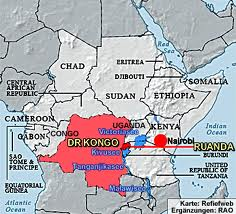 Ruandai népirtás
1994 április-július
800 ezer – egy millió halott
Oka: etnikai konfliktus
A hutu milíciák irtják a tuszikat 
Az ENSZ passzív
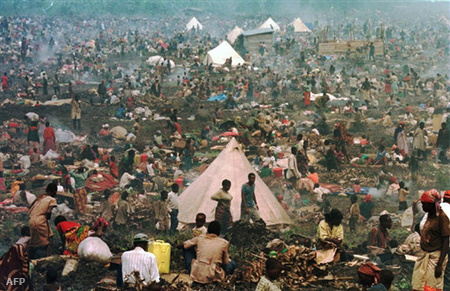 Első kongói háború
A ruandai népirtás utóhatása
1996-1998
Paul Kagame behatol Zaire-be
Távozásra szólítják
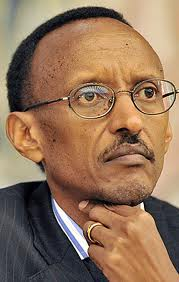 Kabila ( Kagame szövetségese ) elfoglalja Zairet
     a Kongói D. K. részévé teszi
Kabila ruandai és ugandai szövetségeseit távozásra szólítja 
 a második kongói háború alapja
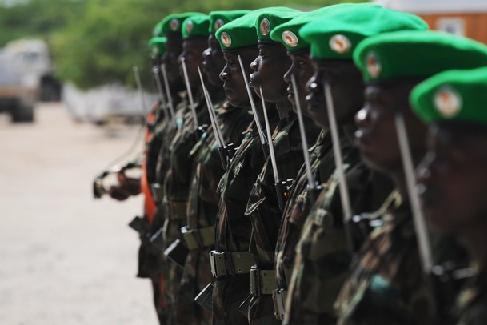 Második kongói háború
Az elején Ruanda és Uganda majdnem legyőzi a K. D. K.
D-afrikai országok kongó segítségére (Angóla, Zimbabwe)
Megállítják ruandát és ugandát
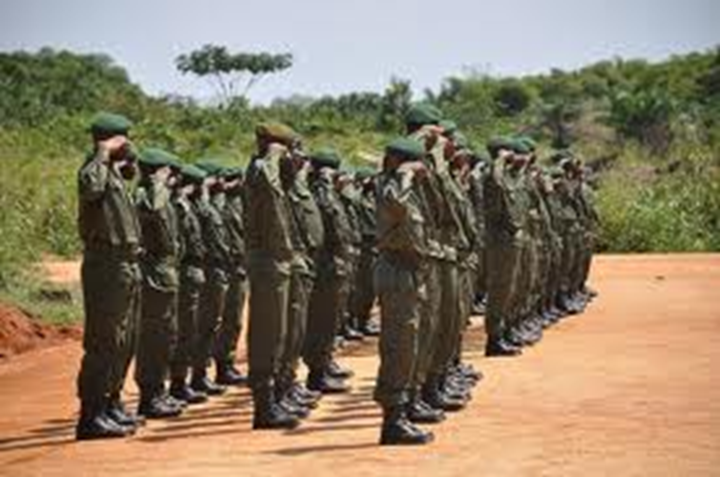 1998-2002 nagy konfliktus  kongó három részre szakad. 
Laurent Kabila meghal Joshefh Kabila az ujj vezető K. D. K.
Ruanda-Uganda harcok
A tuszik lázadnak Kagame (Ruanda) ellen  kényszerítik ruandaiakat vissza Ruandába(2002) Kabila visszaszerzi hatalmát K-kongóban
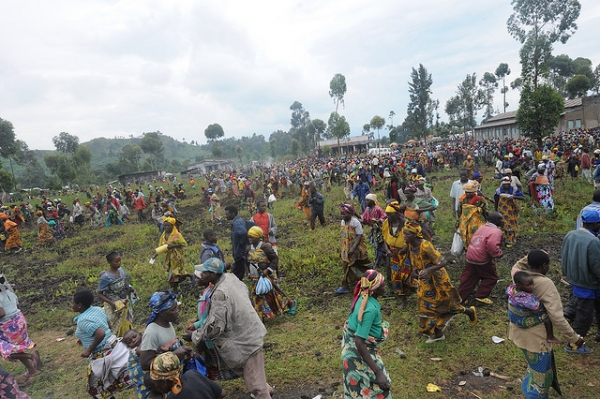 Napjainkban a harcok
Kivu tartományban most is harcok
Kongóban lázadások  mai mai lázadók
Milíciákat az ENSZ leszerelte Ituri vidéken Hutu-Tuszi ősi konfliktusok
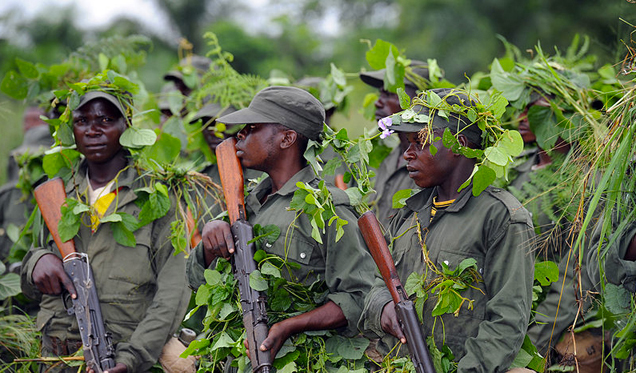 Készítette : kettes csoport:
Honézcy Zoárd, Fábián Balázs, Seres Donát,         Bek-Balla Lili és Marosi Botond
Források: wikipédia, origo